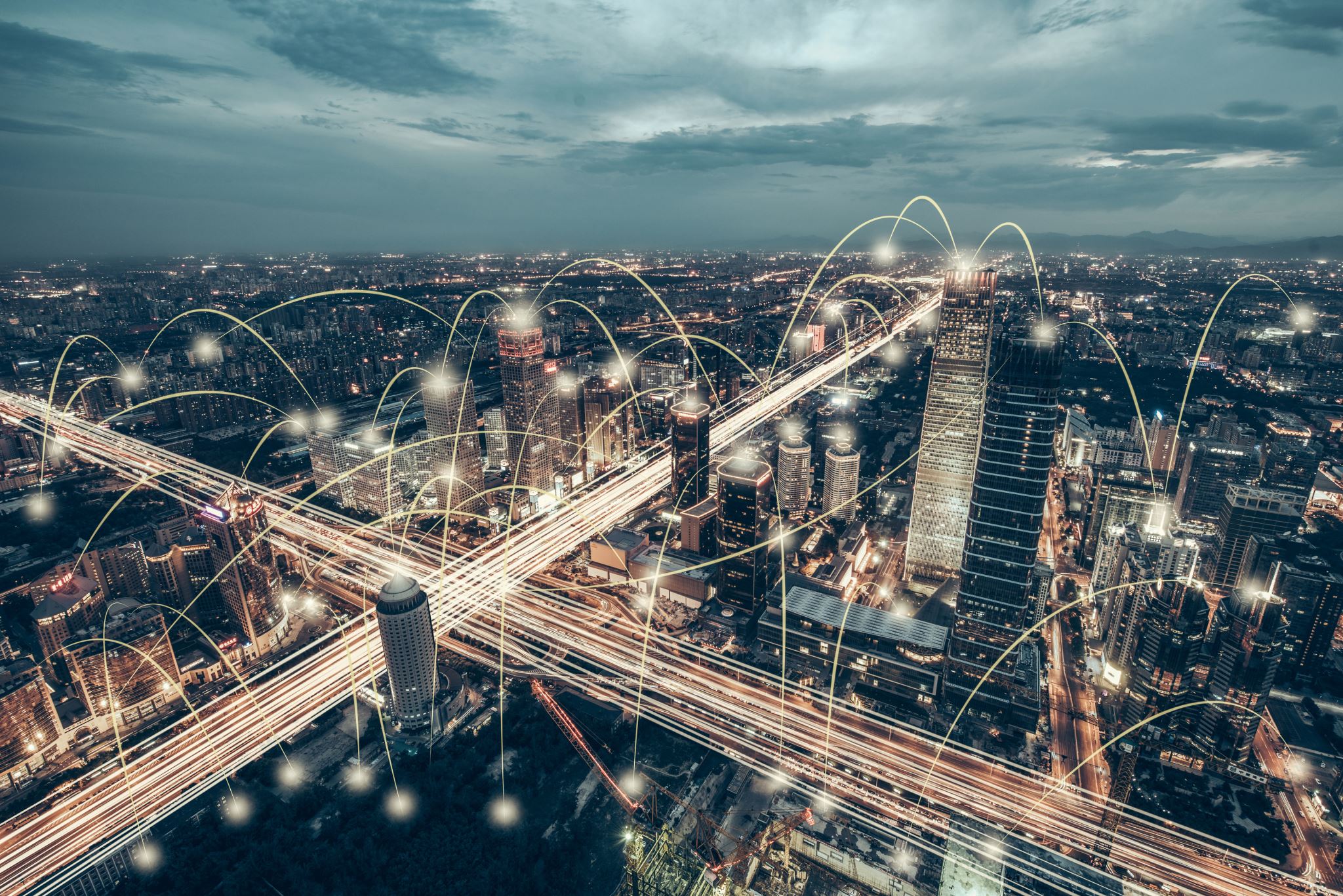 VIRTUAL COFFEE WITH CONSULTINGCYBERSECURITY – THE MILE-HIGH VIEW FOR RECORDS AND INFORMATION MANAGEMENT PROFESSIONALS
with Elizabeth Khan & Dr. S. M. Loo
Elizabeth Khan 
A successful entrepreneur, Elizabeth has launched, operated, and sold numerous successful ventures in a wide array of forums.. Having recently attained a master’s degree and various cybersecurity industry certifications and credentials., Elizabeth has expanded into the field of cybersecurity with a focus on compliance. She  also works as a security auditor for a large healthcare organization and freelances as an instructor for Boise State University’s Cyber Operations and Resilience program.
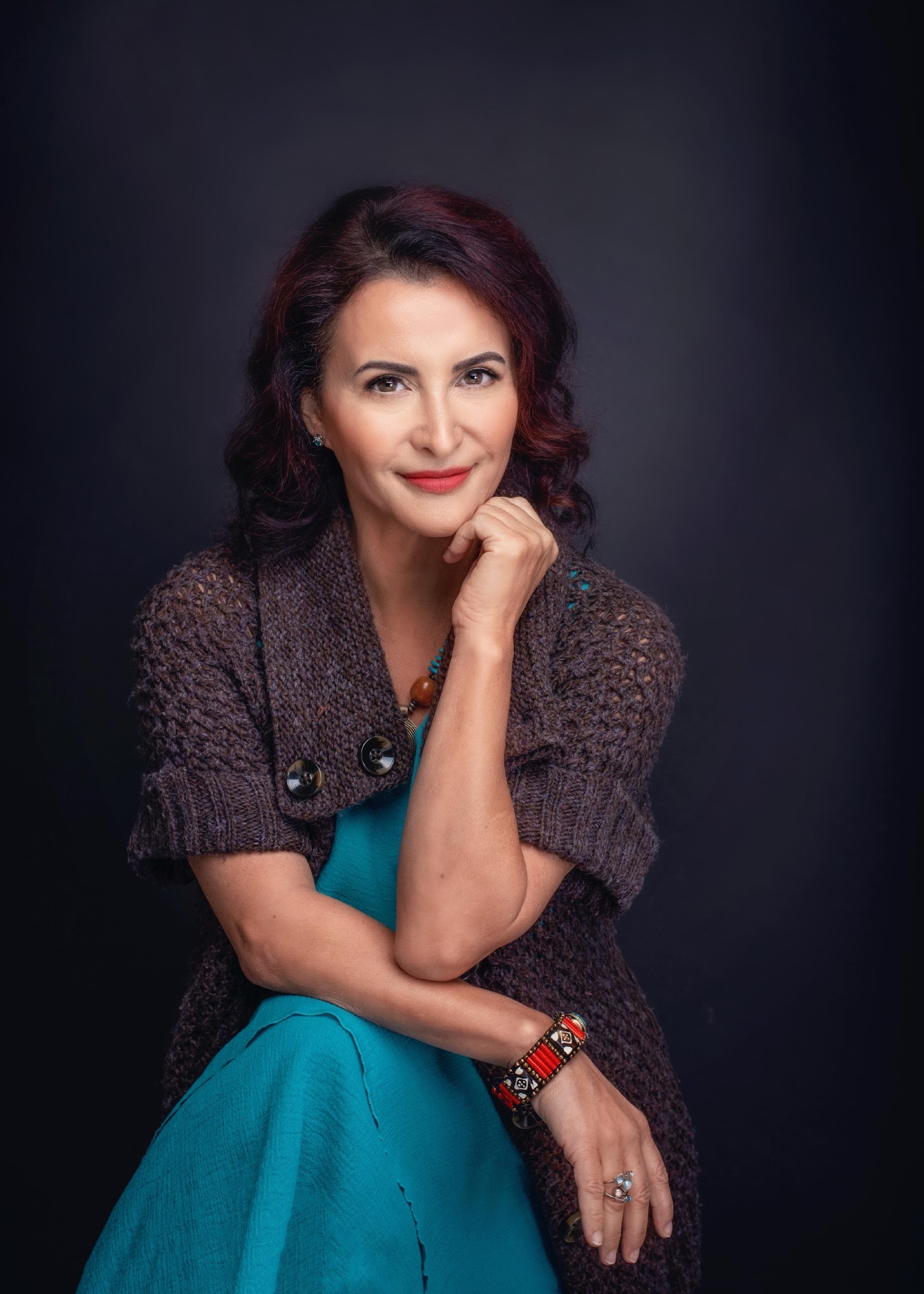 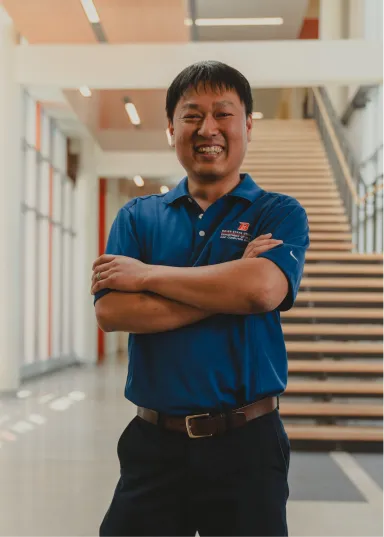 Dr. S. M. Loo is the Cyber Operations and Resilience (CORe) Program Director. He leads the effort in offering asynchronous online cyber operations and resilience programs. He is also a professor of Electrical and Computer Engineering at Boise State University. He holds a joint-appointment with Idaho National Laboratory.
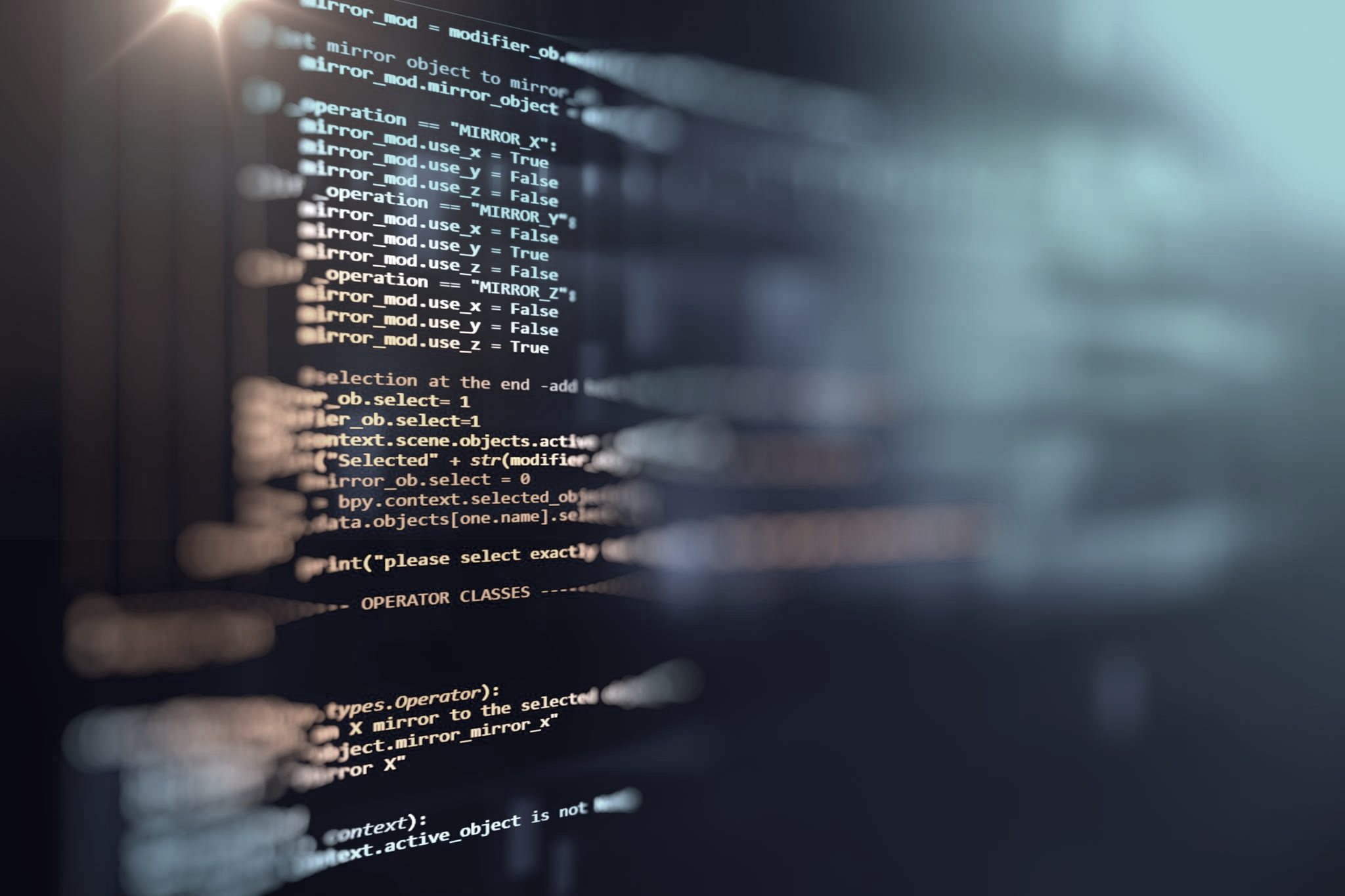 WHY ARE WE HERE?
[Speaker Notes: We’re here to talk about cybersecurity. We hear about it a lot today..
It seems that there isn’t a day that goes by now that we don’t hear about another cyber attack.]
WHAT IS CYBERSECURITY?
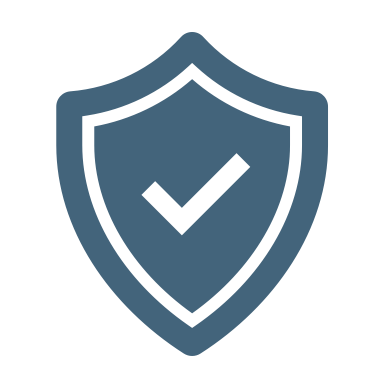 Cybersecurity is the art of protecting networks, devices, and data from unauthorized access or criminal use and the practice of ensuring Confidentiality, Integrity, and Availability of information.

 [https://www.cisa.gov/uscert/ncas/tips/ST04-001]
INCREASED RISK
[Speaker Notes: In fact.. Significant increase in attacks just in the short period between 2020-2021.]
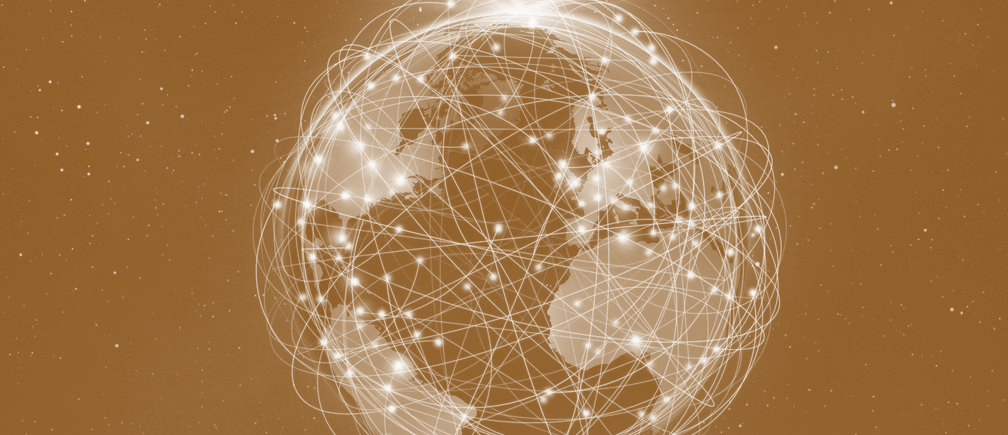 1970s
1990s
HOW DID WE GET HERE?
1960s
1980s
2000s
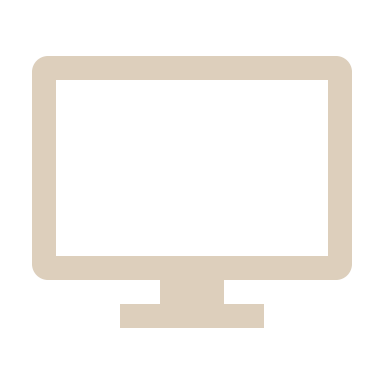 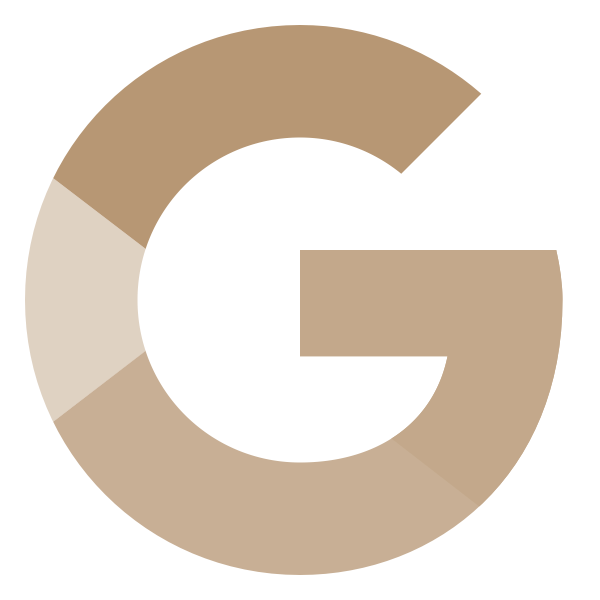 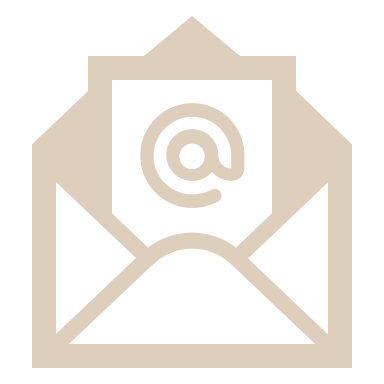 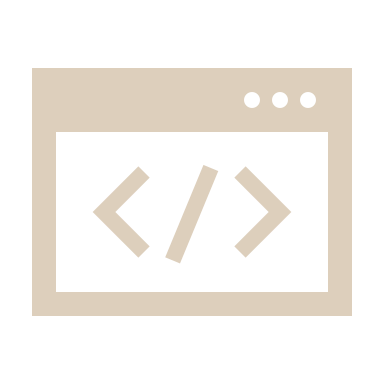 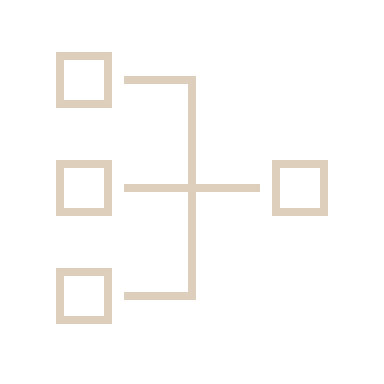 [Speaker Notes: The internet originally created to share information. It wasn’t built specifically to be what
it is today. and so security wasn’t at the heart of the infrastructure ..rather it was about free access to information..
By that I mean in the situation where we are under siege.
Let’s take a moment to briefly understand the chronology of events. 
The advent of the internet was revolutionary… changed the way we do business,
bank, work, and even date. The speed of innovation in the past 20 years has led to the
current evolution of the internet which is a massive interconnected global always on
electronic village that has in us rubbing shoulders with unknown virtual neighbors
criminals and cartels alike.]
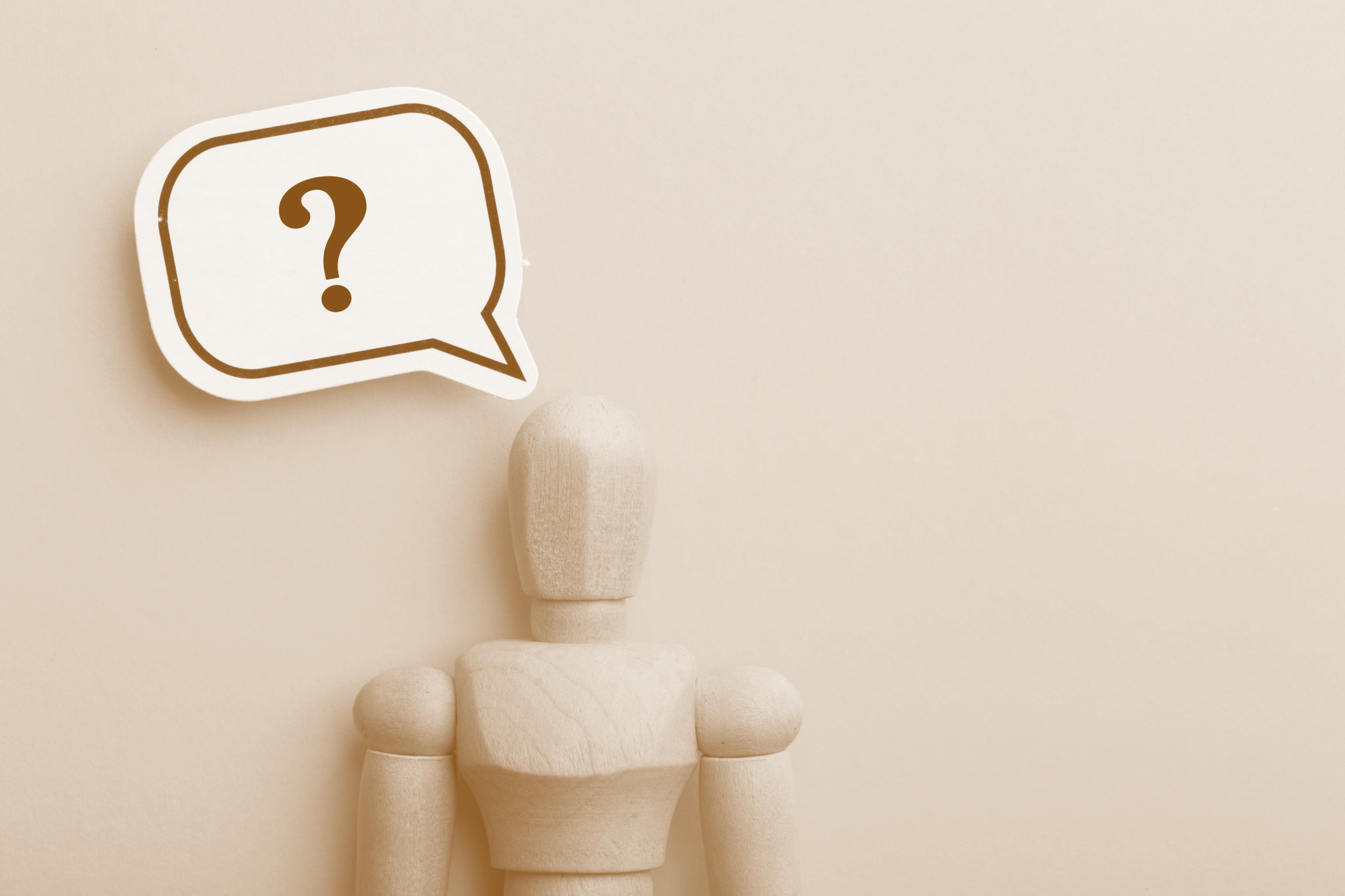 WHY DOES IT MATTER?
[Speaker Notes: Like many innovations there can be unintended consequences. and one of the
unintended consequences of this highly networked dynamic world is that now
most of our lives have migrated to the digital environment. And although that’s convenient. comes with new risks.]
INTERTWINED ECOSYSTEM
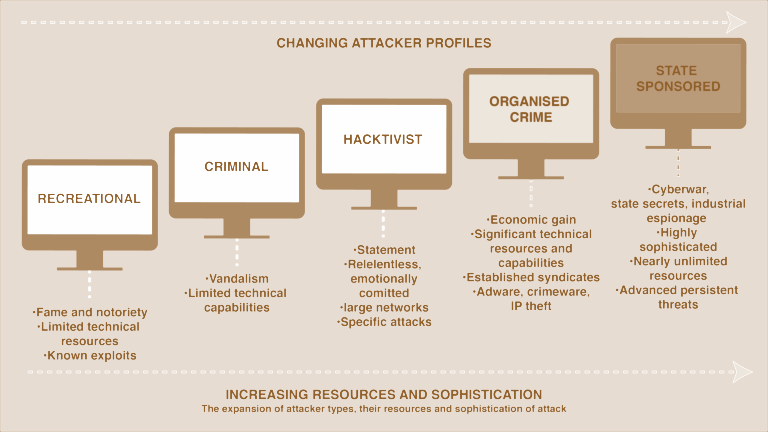 [Speaker Notes: https://www.futurelearn.com/info/courses/the-cyber-security-landscape-et/0/steps/60317]
Our personal lives depend on it
IT MATTERS BECAUSE
Businesses depends on it
National Security depends on it
[Speaker Notes: National Security: 16 critical infrastructure sectors (finance/health) and if you fall
within these areas even more regulation.]
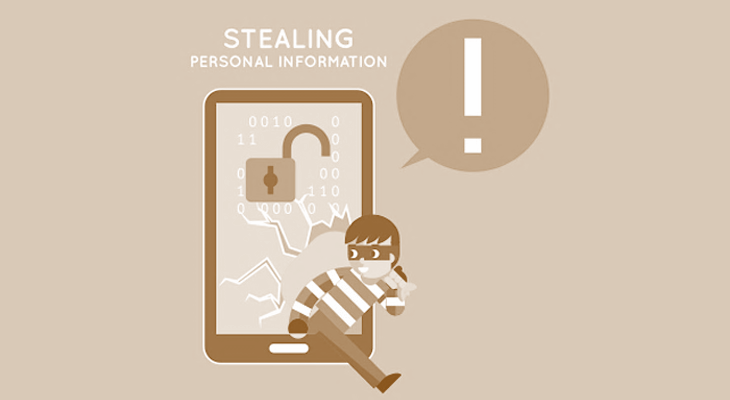 SO MUCH OF OUR LIVES ARE DIGITAL, LEADING TO NEW PERSONAL RISKS
[Speaker Notes: Share with you why it matters to me.. personally... protect personal assets
digital.. so much of our lives are digital.  Personal information exposed like never before.. So many devices (IoT connected to the internet).. Increase attack surface and risk..
new risks to my banking/finances/privacy that didn’t exist before.]
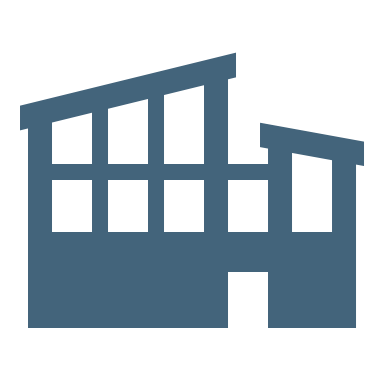 GOING OUT OF BUSINESS
60% of small businesses go out of business within six months of falling victim to a data breach or cyber attack.
[Speaker Notes: https://cybersecurityventures.com/60-percent-of-small-companies-close-within-6-months-of-being-hacked/

ANOTHER WHY!! Potential Impacts -cost of a breach/go out of business within 6 months of a attack]
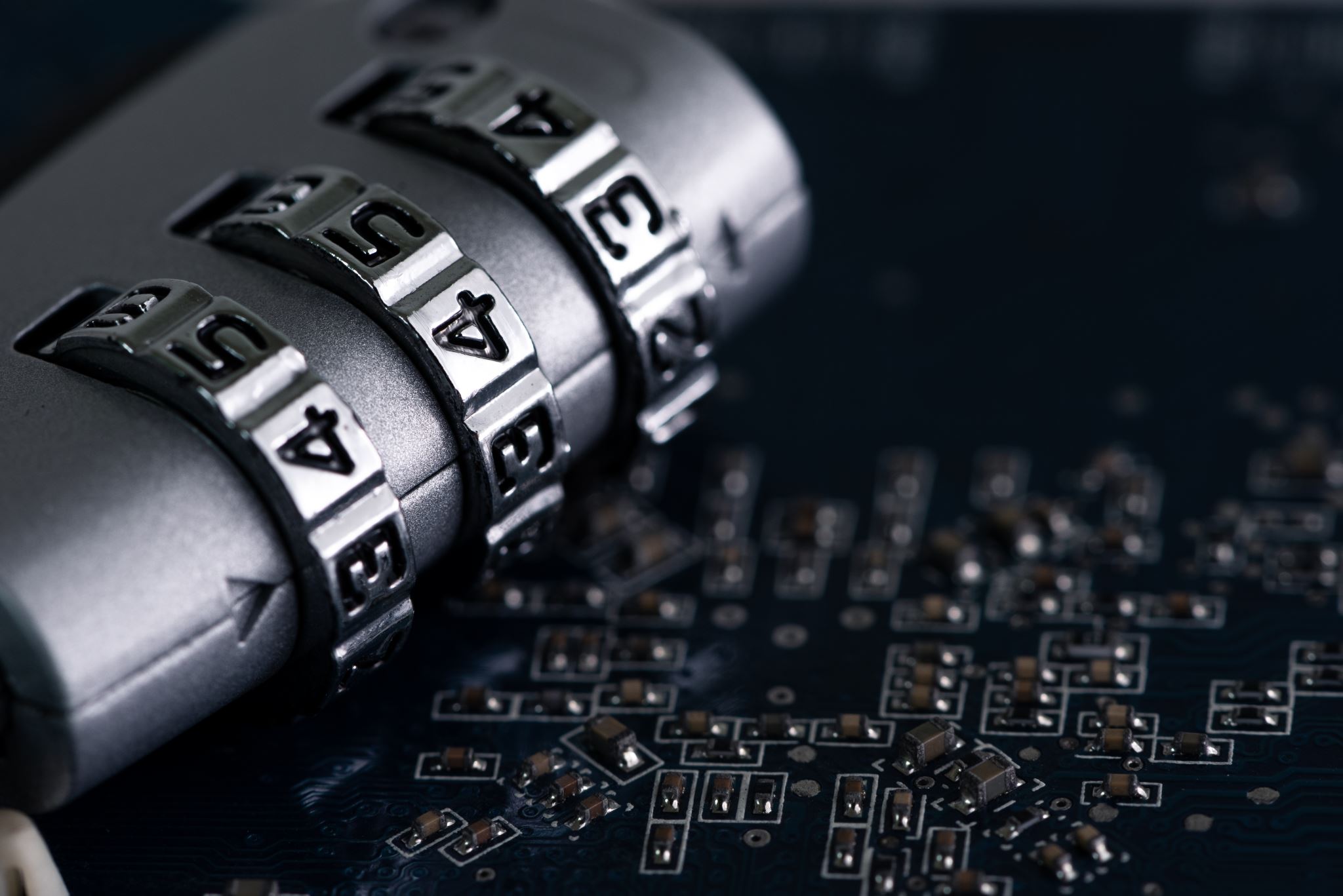 HIPAA
LAWS & REGULATIONS
PCI DSS
NY DFS
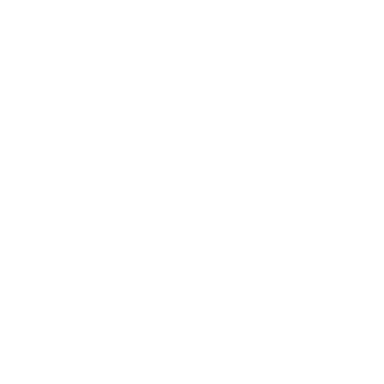 FISMA
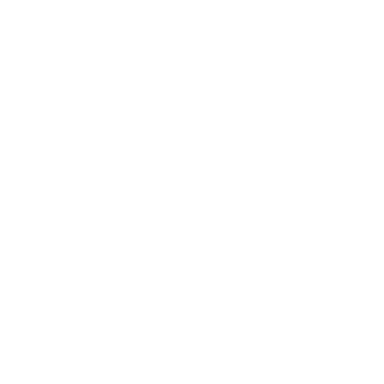 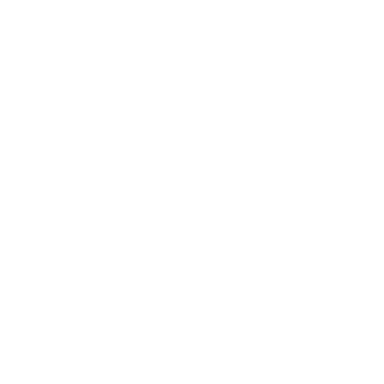 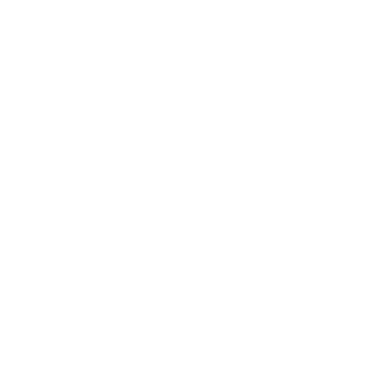 [Speaker Notes: Then of course there are governing regulatory frameworks ….such as HIPAA, PCI DSS..NY DFS some changes coming up 2023-year cybersecurity]
575 Million
Equifax breach: Failed to fix a critical vulnerability months after patch was released. Failed to inform the public for weeks.
SIGNIFICANT FINES FOR NON-COMPLIANCE
277 Million
Facebook breach: Compromise of 500 million users’ personal information. Concerned questions of compliance with GDPR obligation for Data Protection by Design and Default.
200 Million
Home Depot breach: Stolen credentials from a third party enabled attackers to enter Home Depot’s network, elevate privileges, and eventually compromise the POS system.
[Speaker Notes: https://www.csoonline.com/article/3410278/the-biggest-data-breach-fines-penalties-and-settlements-so-far.html we are seeing the trend for at the CEO level for  failure to implement necessary info sec program. Tip of the iceberg.. Not all reported..fear of reprisals..]
Third parties are common source of data breaches
It’s the law
Their standards might not be your standards
Hackers are becoming even more sophisticated
THIRD-PARTY ASSURANCE
Increasingly buyers are looking to the supply chain ecosystem and seeking assurances third party suppliers are meeting minimum IT standards.
[Speaker Notes: https://panorays.com/blog/4-reasons-why-you-should-care-about-third-party-cybersecurity/
 differentiator in the industry.. Which company do you want to give you money too.. Going to become a part of corporate responsibility..
Reputation: it’s good business and branding to implement cybersecurity measures… these are some of the WHYS..and we could probably cover a lot more..but, this is to give you some ideas to think about..]
CRITICAL INFRASTRUCTURE SECTORS
Chemical
Commercial Facilities
Communications
Critical Manufacturing
Dams
Defense Industrial Base
Emergency Services
Energy
Financial Services
Food and Agriculture
Government Facilities
Healthcare and Public Health
Information Technology
Nuclear Reactors, Materials, and Waster
Transportation Systems
Water and Wastewater Systems
[Speaker Notes: https://www.cisa.gov/critical-infrastructure-sectors]
Please be secure, that’d be great!
CURRENT SITUATION
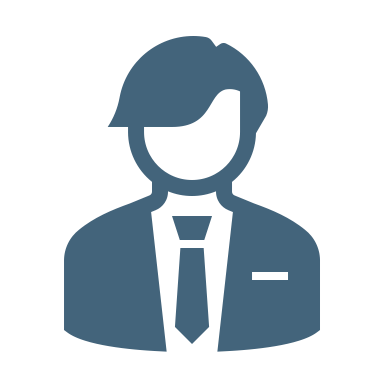 Many industries outside of the critical infrastructure are asked to voluntarily adopt cybersecurity practices, rather than being mandated to comply
[Speaker Notes: “In remote work environments, some staff intentionally go around cybersecurity requirements while home distractions cause unintended lapses in cybersecurity judgment, according to a study. So, on one hand, some might outright ignore cybersecurity guidelines depending on the rule. And, that’s only if an enterprise elects to follow cyber guidelines and recommended security strategies.” 

https://bytagig.com/voluntary-compliance-just-isnt-enough-for-cybersecurity-measures/]
Imposing of mandatory regulations on a wide range of American industries.
Will authorize U.S. defense, intelligence, and law enforcement agencies to go on the offensive, hacking into the computer networks of criminals and foreign governments, in retaliation to—or preempting—their attacks on American networks.
ANTICIPATED REGULATORY CHANGES COMING THIS YEAR…
[Speaker Notes: https://slate.com/news-and-politics/2023/01/biden-cybersecurity-inglis-neuberger.html DHS/CISA NY FS changes.. Still in a comment period.


https://www.hklaw.com/en/insights/publications/2023/01/new-regulatory-agenda-reveals-forthcoming-cybersecurity-regulations]
WHAT CAN BE DONE?
IMPLEMENTING TECHNICAL CONTROLS
PRACTICING GOOD CYBER HYGIENE
UNDERSTANDING YOUR BUSINESS AND ITS RISK APPETITE
[Speaker Notes: And, so if we know why then our next question might be ‘what?” And  I think that’s probably really why we are here today..to consider the potential impact  on our our lives our businesses and how we start thinking about how to better protect
ourselves and become cybersavvy.. we can start to do this … ADMIN/TECH/PHYSICAL CONTROLS better known as safeguards… also understanding biz and risk.. and this is where..]
Social Engineering
Password Security
TODAY WE WILL FOCUS ON
Patch Management
Ransomware
Business Continuity
[Speaker Notes: So today we will focus on…]
a manipulation technique that exploits human error to gain private information, access, or valuables.
SOCIAL ENGINEERING:
[Speaker Notes: https://usa.kaspersky.com/resource-center/definitions/what-is-social-engineering]
PHISHING
According to recent research from IRONSCALES, 81% of organizations around the world have experienced an increase in email phishing attacks since March 2020.
Mar. 2020
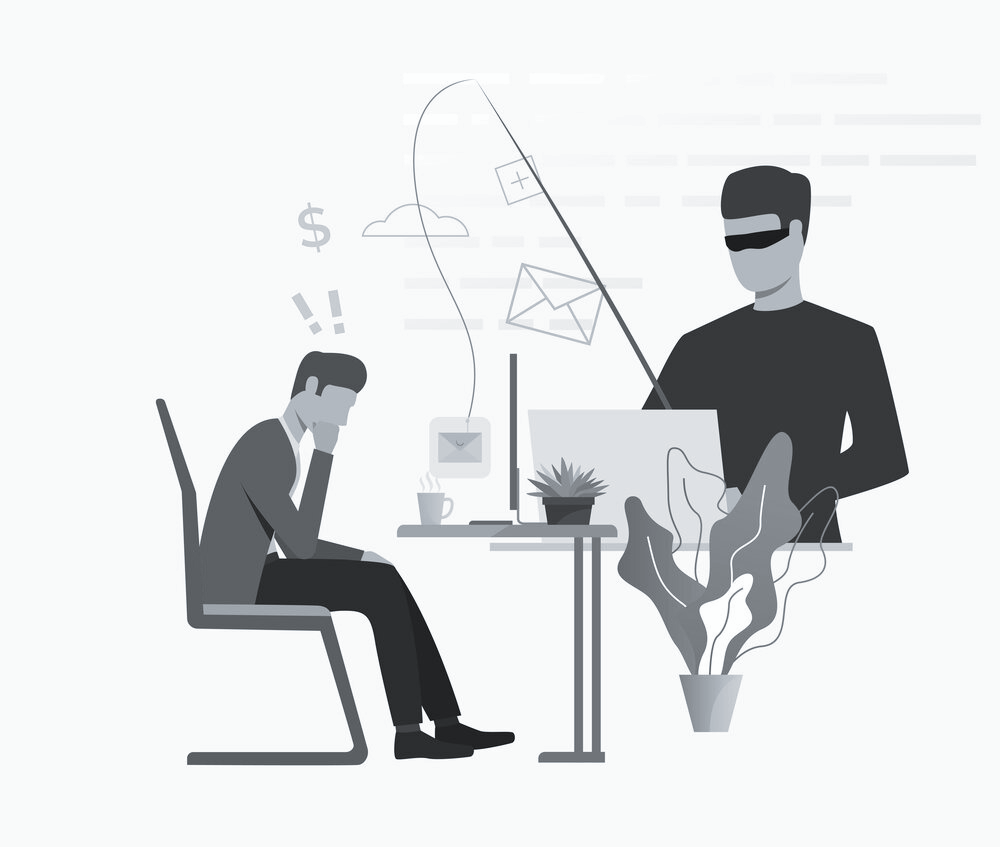 2021
In fact, according to Verizon’s 2021 DBIR, around 25% of all data breaches involve phishing and 85% of data breaches involve a human element.
[Speaker Notes: Verizon Data Breach Investigation Report finds that Phishing still dominates cyberattacks.
https://www.proofpoint.com/us/blog/email-and-cloud-threats/key-findings-2022-verizon-data-breach-investigations-report-dbir]
Set Policies and Procedures
SOCIAL ENGINEERING COUNTERMEASURES
Internet Usage
Separation of Duties
Password Policy
Security Awareness Training
Regular Mandatory Training for all employees
Technical Measures
Physical Access Systems
Identity Verification
Email/Web Filtering
[Speaker Notes: https://www.rangeforce.com/blog/social-engineering-countermeasures]
SOCIAL MEDIA CAUTION
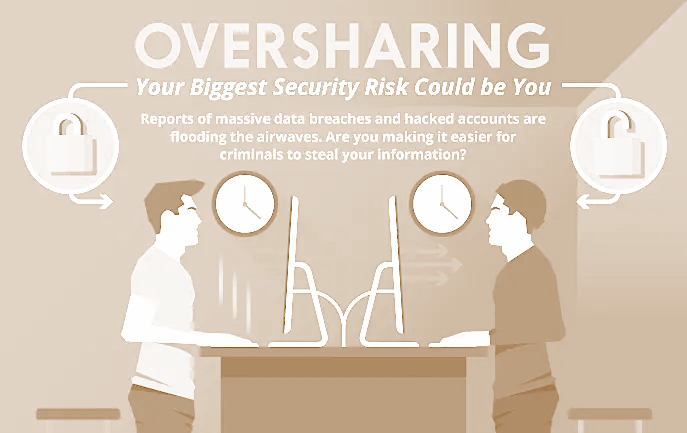 Posting personal information.
Trusting relationships formed online.
Social media sites that have little to no security.
PASSWORD SECURITY
A Password is a secret combination of letters, numbers, and/or characters that only the user should know.  
A password is the first line of defense in securing information systems.
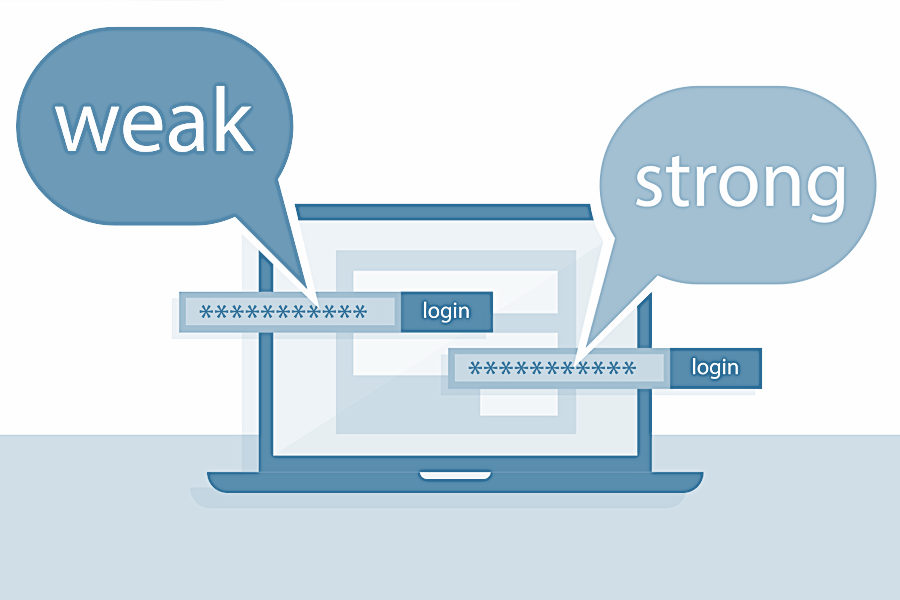 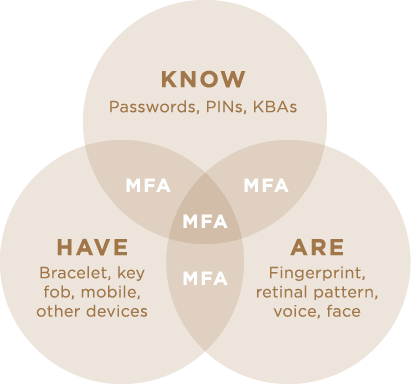 MULTI-FACTOR AUTHENTICATION
[Speaker Notes: Latest guidance NIST last year was password complexity.. over 12 letters.. mixed…..]
PATCH MANAGEMENT
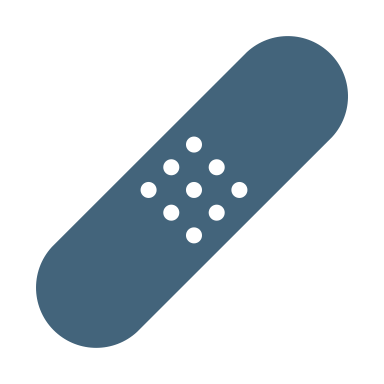 Patch management is the process of distributing and applying updates to software. These patches are often necessary to correct errors (also referred to as “vulnerabilities” or “bugs”) in the software.
[Speaker Notes: That means ensuring that you get your software updates installed. Don’t hit the do it later button too often. Or set a policy that after x number of deferrals system won’t operate until patch applied.]
“According to the Ponemon Institute, 57% of cyberattack victims report that their breaches could have been prevented by installing an available patch, and even more chilling, 34% of those victims knew of the vulnerability but hadn't taken action."
THOSE WHO FAIL TO PLAN, PLAN TO FAIL
[Speaker Notes: https://www.cnp.net/patching-best-practices/]
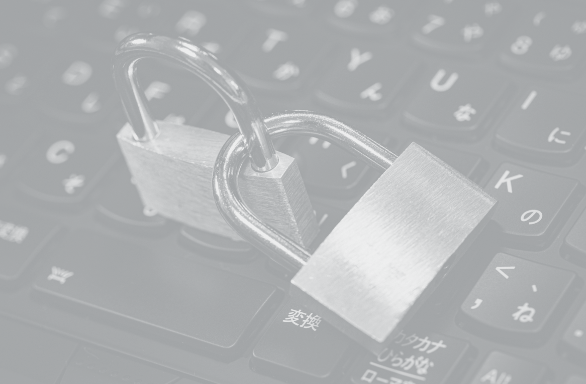 RANSOMWARE:
An ever-evolving form of malware designed to encrypt files on a device, rendering any files and the systems that rely on them unusable. Malicious actors then demand ransom in exchange for decryption.
[Speaker Notes: Incident response plan. Insurance policy. Call an expert.  Note agencies do not support payment of a ransom.

We are seeing a lot of ransomware attacks.. some of the top targets for criminals are health care industry as that information is worth more on the dark web.]
PREVENTATIVE MEASURES
Regular Vulnerability Scanning
Backup, Backup, Backup
Regularly Patch and Update System
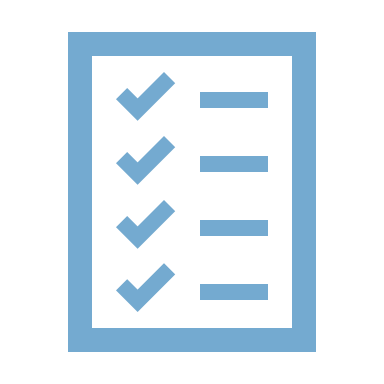 User Authentication
Business Continuity Planning
[Speaker Notes: https://www.checkpoint.com/cyber-hub/threat-prevention/ransomware/]
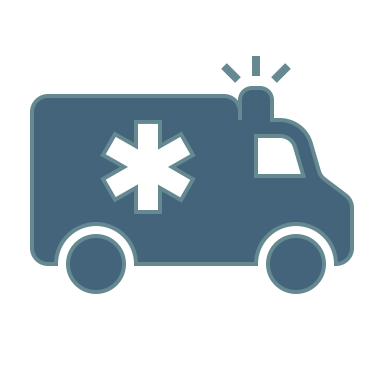 Business continuity is a business’s level of readiness to maintain critical functions after an emergency or disruption. 
Resilience!
[Speaker Notes: https://www.vmware.com/topics/glossary/content/business-continuity.html]
BUSINESS CONTINUITY COVERS
Incident Response
Disaster Recovery
[Speaker Notes: NEED TO HAVE A PLAN.. NOT A MATTER OF IF BUT WHEN YOU WILL BE BREACHED..]
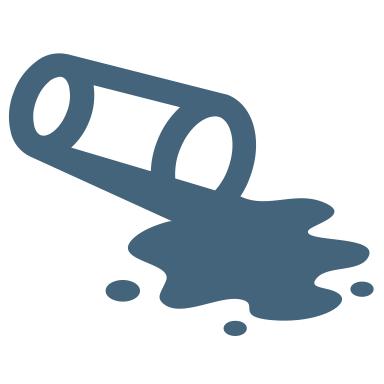 IMPORTANCE OF INCIDENT RESPONSE
Responding to an incident quickly will help an organization minimize losses, mitigate exploited vulnerabilities, restore services and processes and reduce the risks that future incidents pose.
[Speaker Notes: https://www.techtarget.com/searchsecurity/definition/incident-response Need to have an incident response plan. Last thing you want to do is be figuring it out at 3am in the morning and you don’t know who to call systems offline. Need a call tree.. Steps that need to be outlined.. First one is authenticate an incident has occurred.. (not just unplugged)]
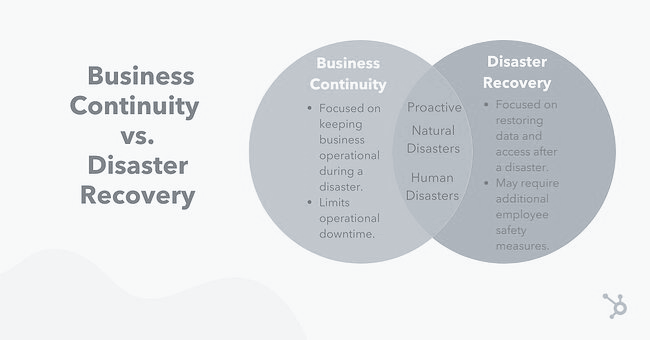 BUSINESS CONTINUITY PLANNING
[Speaker Notes: https://blog.hubspot.com/service/business-continuity-plan Warm sites, hot sites, mirror sites using cloud]
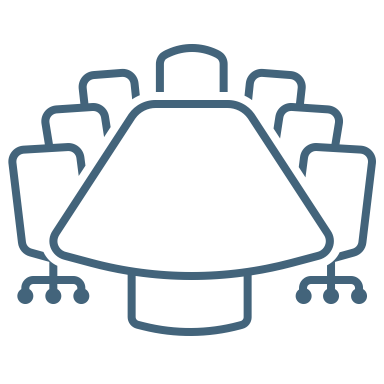 WHY IS DISASTER RECOVERY IMPORTANT?
By anticipating and addressing technology-related disasters, an organization can respond promptly to these disruptive events and, in doing so, ensure business continuity. 
No longer if but when…
Resilience
[Speaker Notes: https://aws.amazon.com/what-is/disaster-recovery/]
ARE YOU PANICKING?
Risk Assessment
Capstone Projects
Consulting
What should I do next?
WE CAN HELP!!
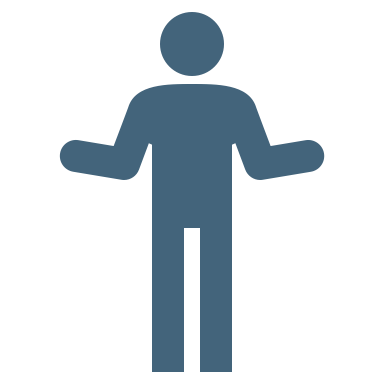 Compliance
Security Awareness
Cyber Risk Assessments
Vulnerability Testing
TRAINING THROUGH ACADEMIC CERTIFICATES & DEGREES
If you have an undergraduate in any field and if you are interested in cyber, we have a degree for you to pivot!
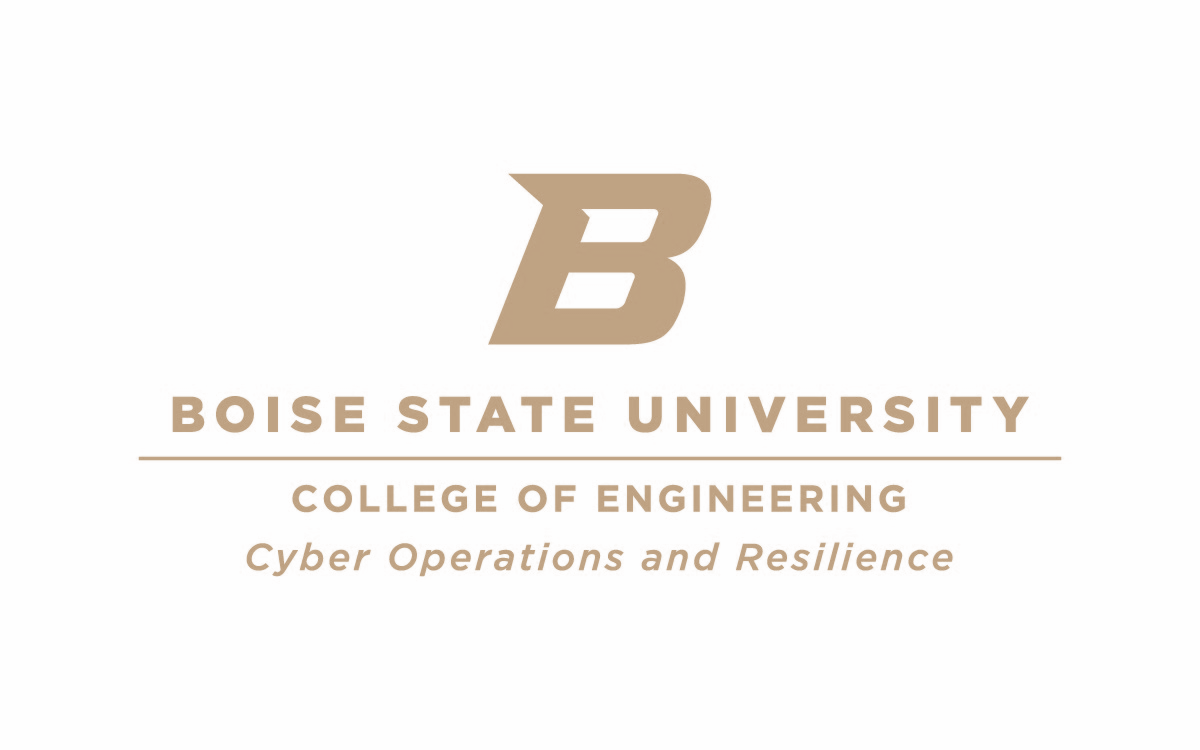 go.boisestate.edu/ucore
go.boisestate.edu/gcore
THANK YOU!
Elizabeth Khan
RCSS Group
Info@rcssgrp.com
Dr. S. M. Loo
Boise State University
smloo@boisestate.edu
If you have any additional questions, please reach out.
[Speaker Notes: Did you want to share something personal here?]